Проект «Разноцветная неделя»для детей младшей группы№13 «Ромашки» Выполнила: воспитатель Васильева Т.В.
Участники проекта:Дети, родители, воспитатель группы
Тип проекта:
По доминирующей в проекте деятельности:  творческий.
По содержанию:  обучающий.
По числу участников проекта: групповой.
По времени проведения:  краткосрочный .
По характеру контактов: ребенок и семья, в рамках ДОУ.
По характеру участия ребенка в проекте: участник от зарождения идеи до получения  результата.
Цель проекта:
Закрепление всех цветов и умение находить предметы заданного цвета вокруг себя.

Предлагаемый результат проекта
Дети правильно различают и называют цвета.
Задачи проекта:
Закрепление у  детей знания основных цветов, умения различать их;
Находить предметы заданного цвета в окружающем мире;
Упражнять в сопоставлении предметов и их изображений по цвету;
Обучать действовать по словесной инструкции;
Тренировать в нахождении лишнего предмета по цвету;
Развивать цветовое восприятие, внимание, наблюдательность;
Развивать речь и словарный запас детей.
Подготовительный этап
Определение темы проекта.
Формулировка цели и определение задач.
Подбор материала по теме проекта.
Составление плана основного этапа проекта.
Основной этап
Реализация проекта «Разноцветная неделя»
I.Вовлечение в деятельность

Объявление о реализации проекта «Разноцветная неделя».
Понедельник – день красного цвета.
Вторник – день синего цвета.
Среда – день желтого цвета.
Четверг – день зеленого цвета.
Пятница – разноцветный день.
Понедельник
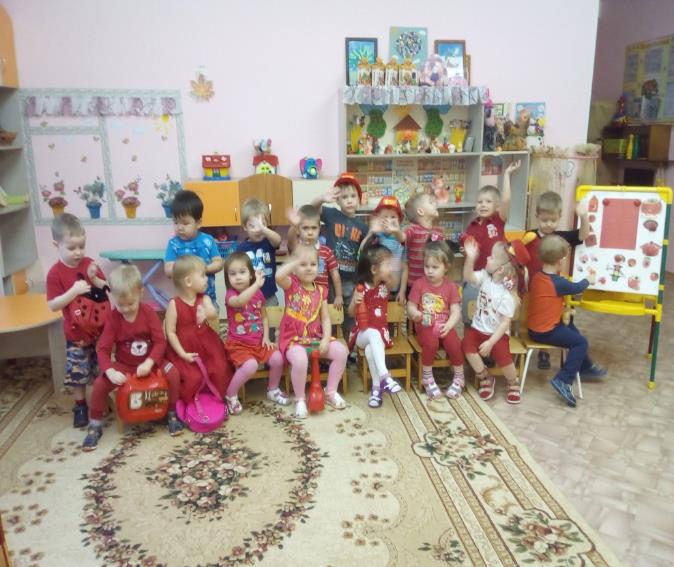 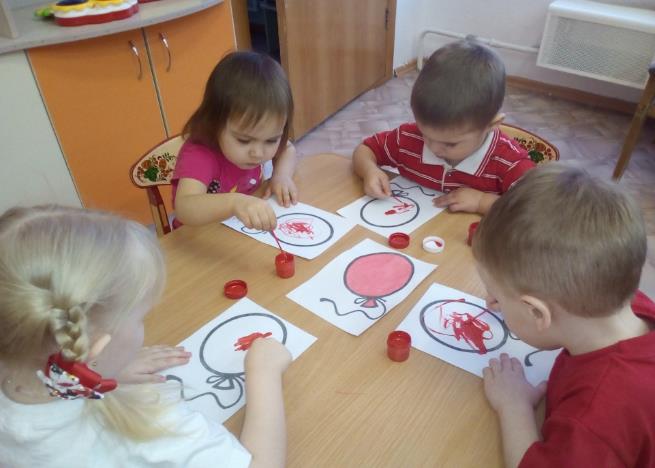 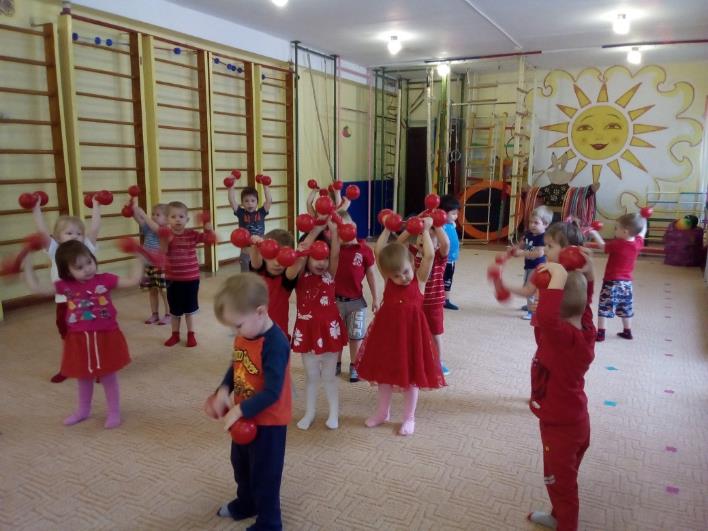 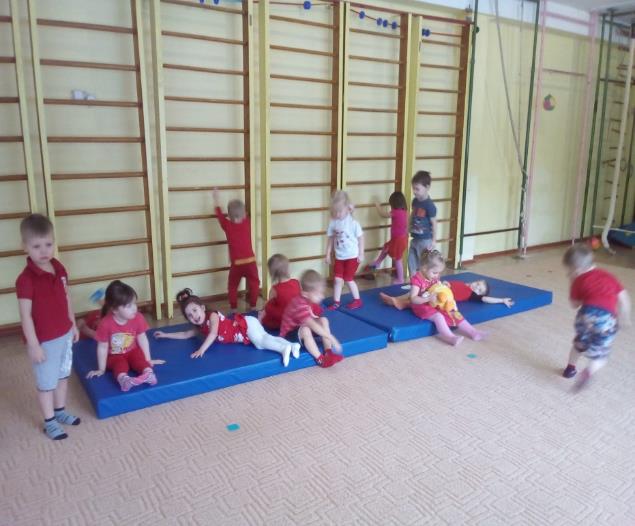 Вторник
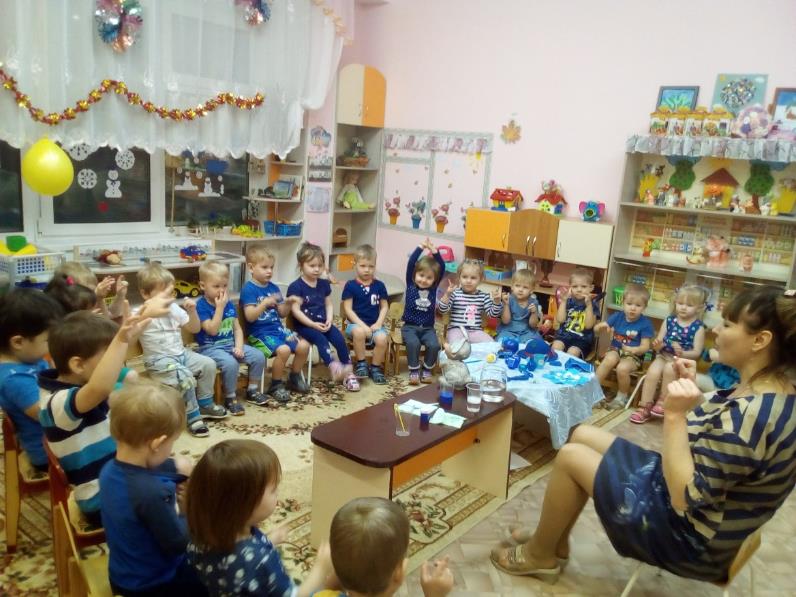 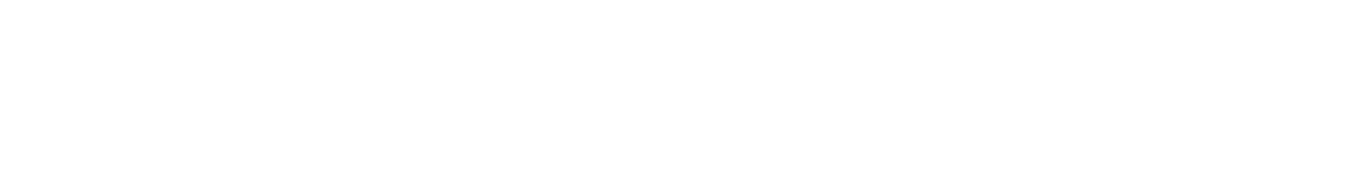 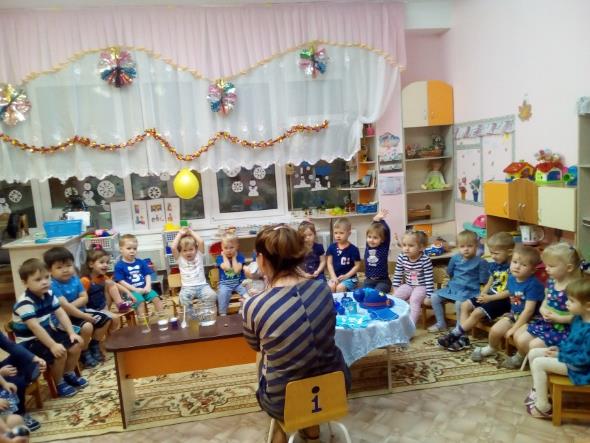 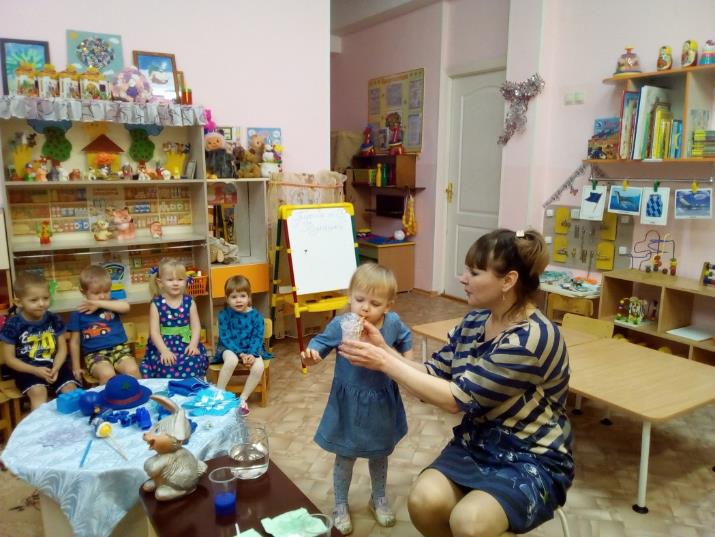 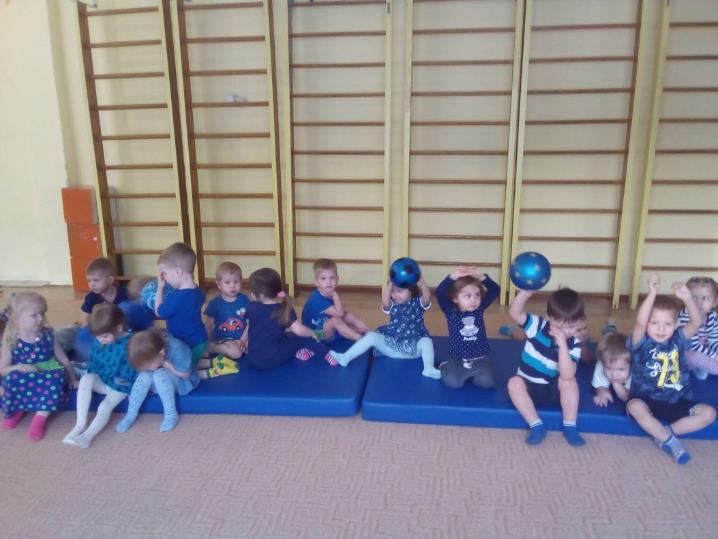 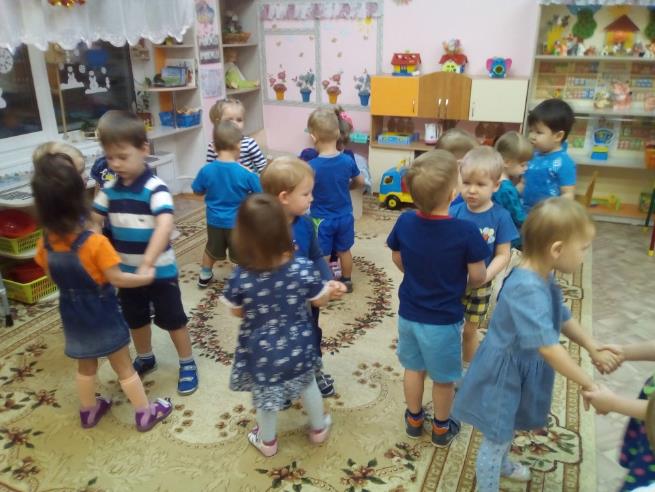 Среда
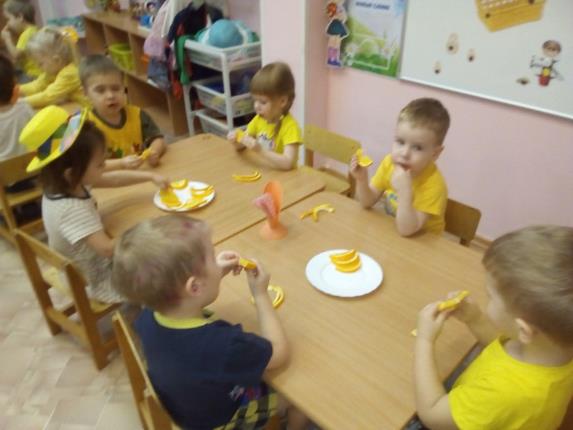 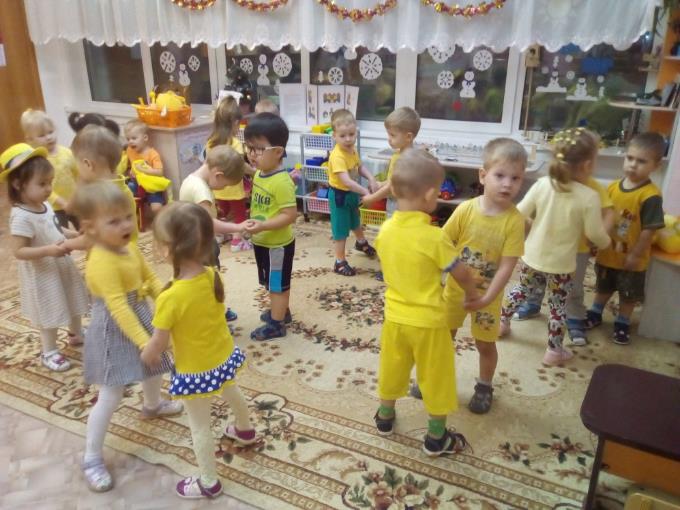 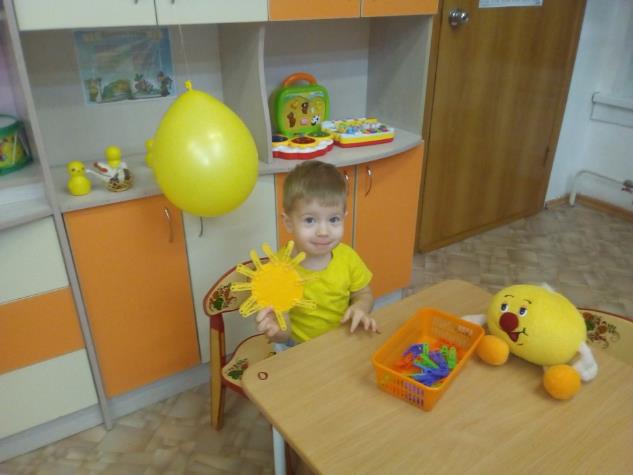 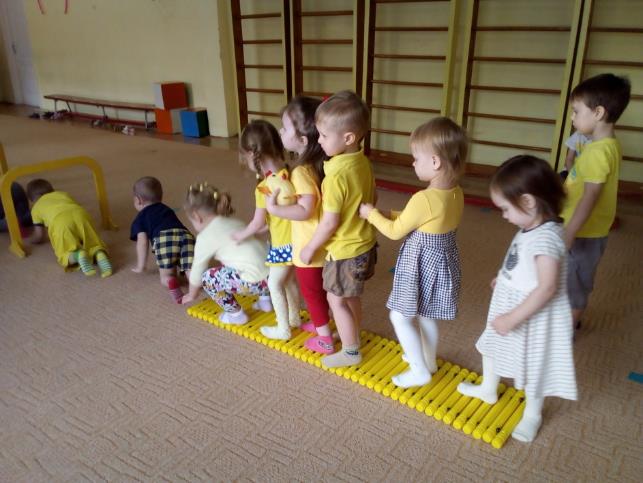 Четверг
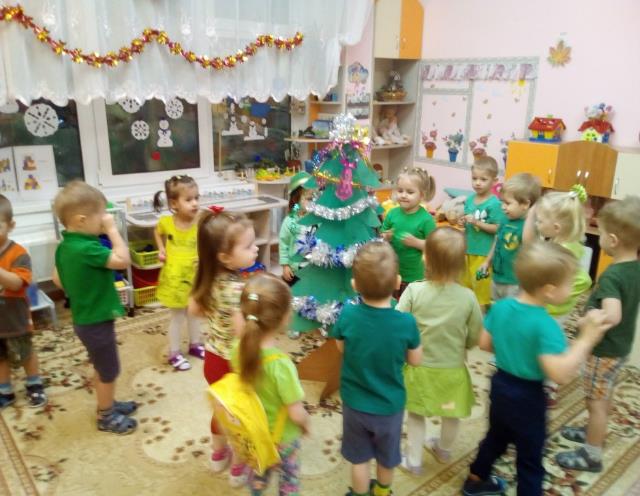 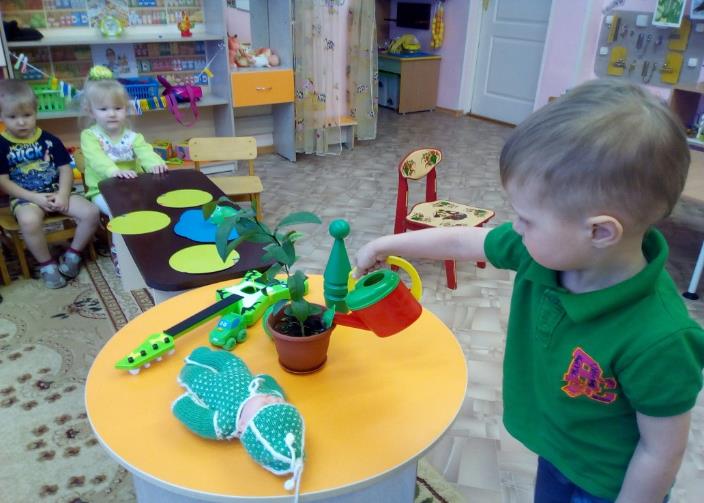 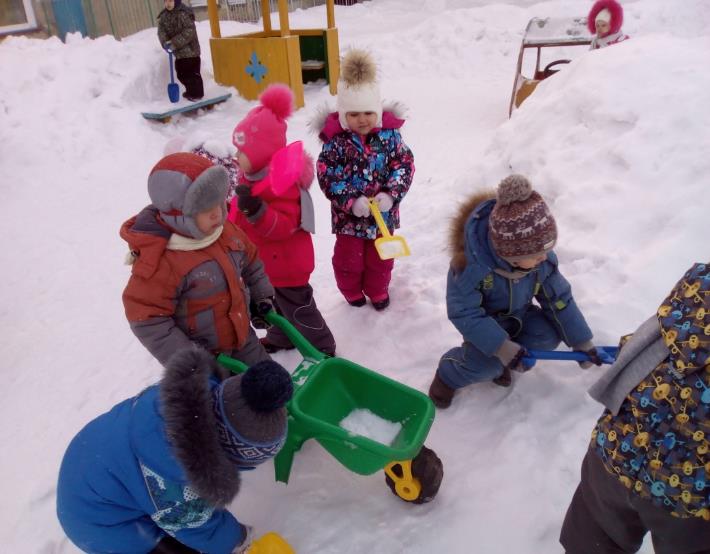 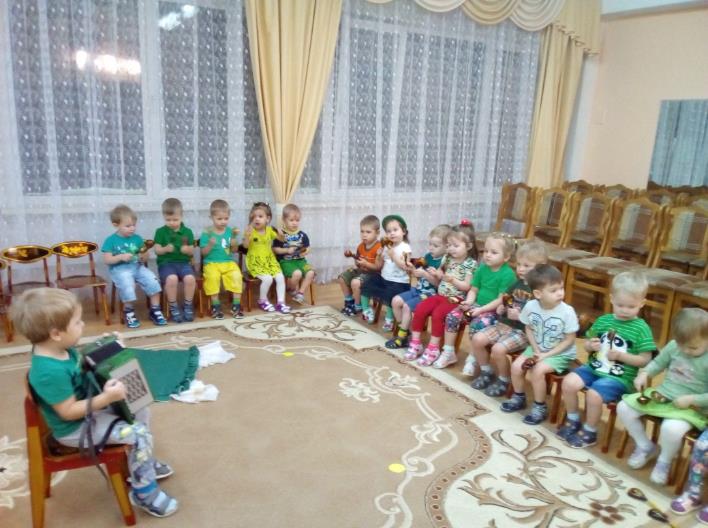 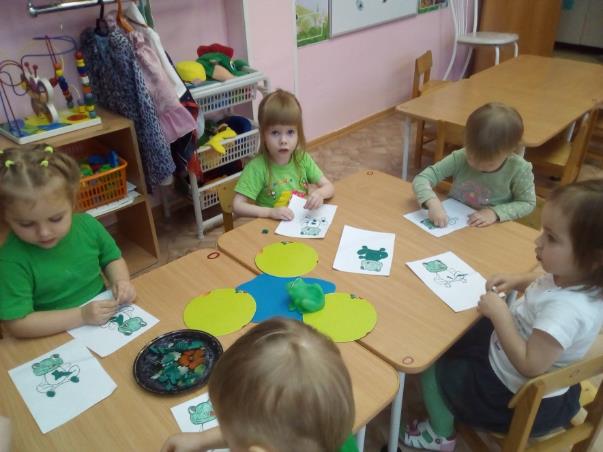 Пятница
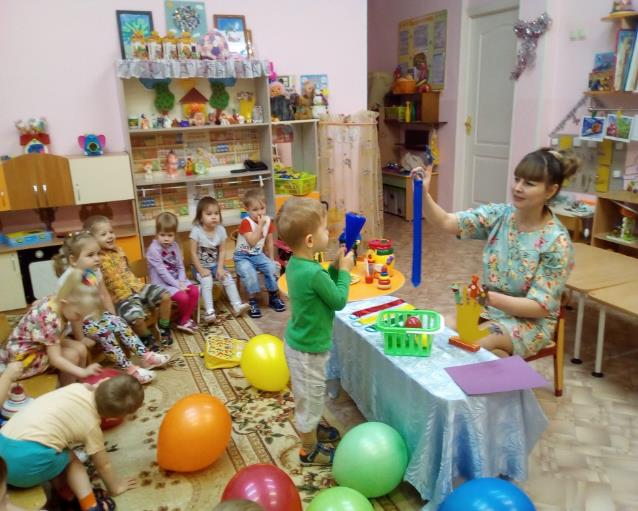 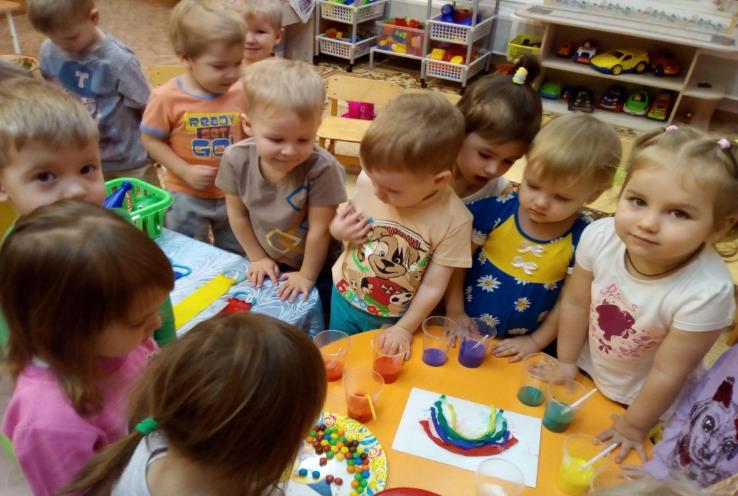 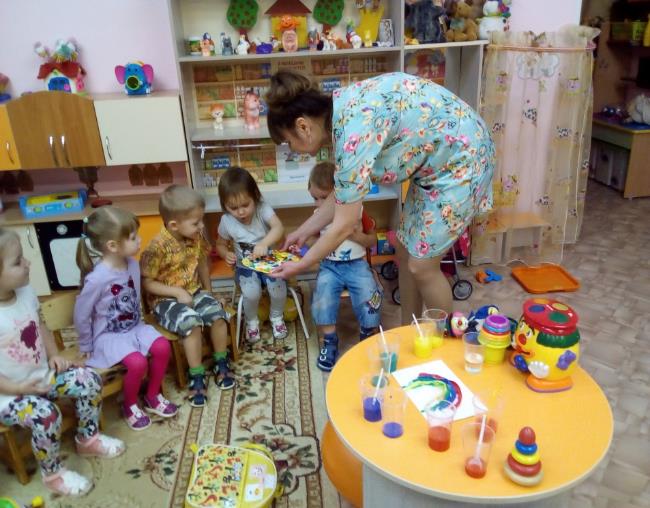 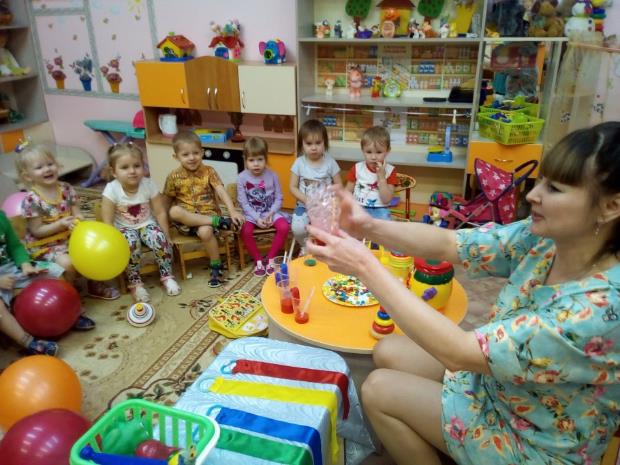 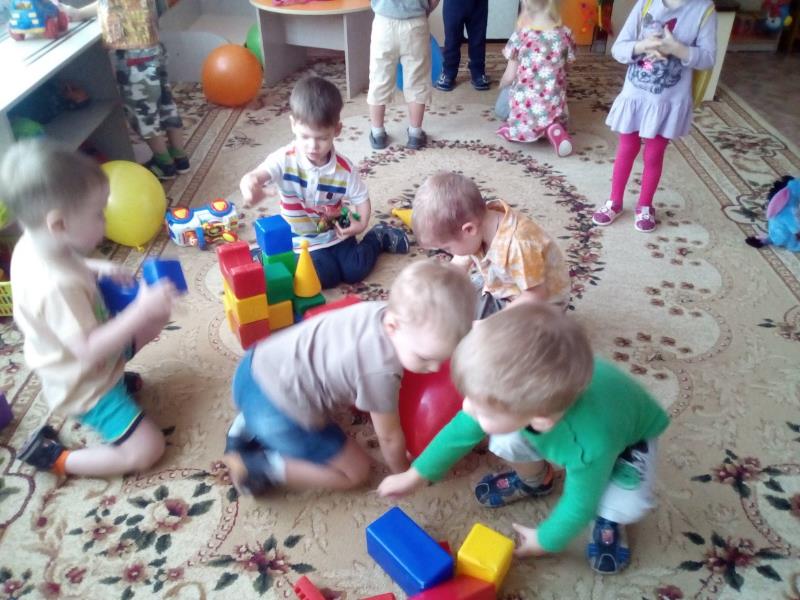 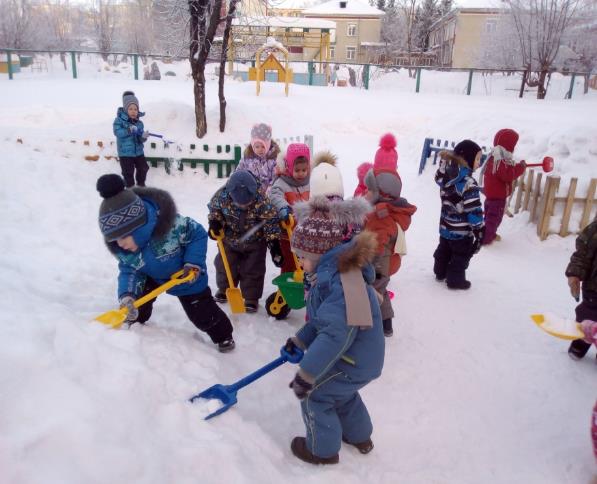 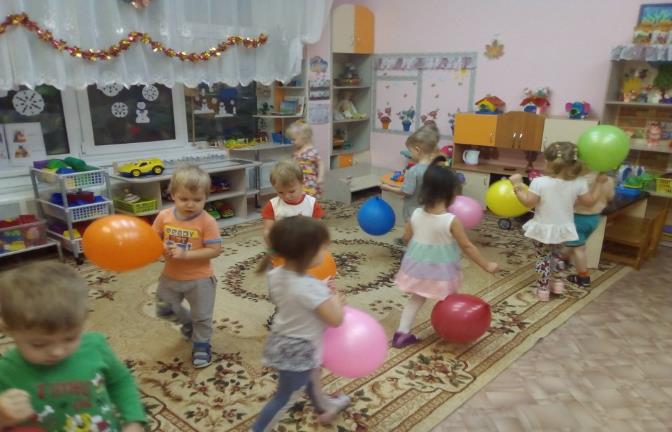 Спасибо за внимание!